Cellular Respiration
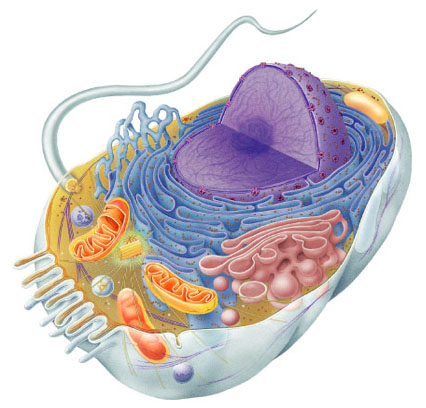 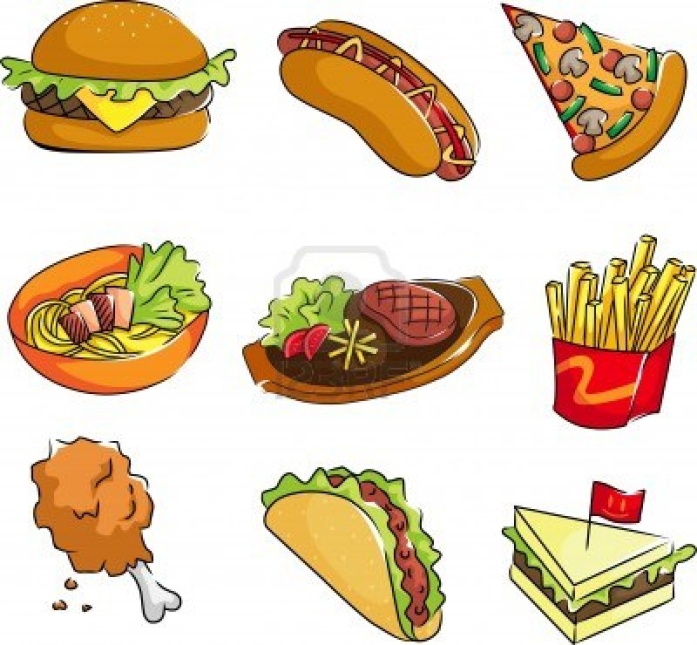 Cellular Respiration?
What does cellular mean? 
What does respiration mean?
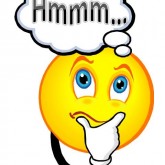 What organisms go through respiration?
All eukaryotes (animals, plants, fungi, and protista)
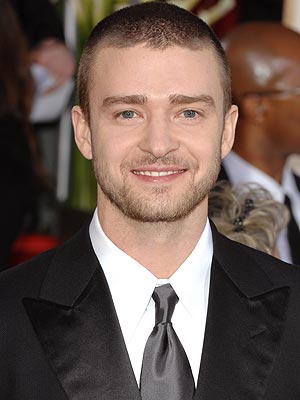 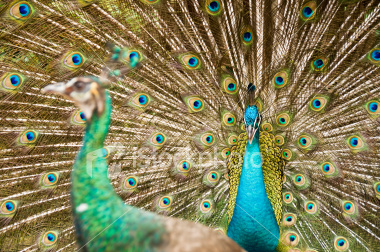 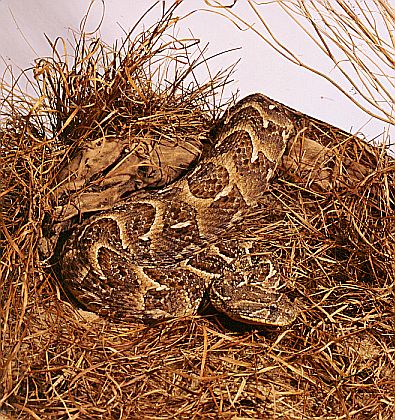 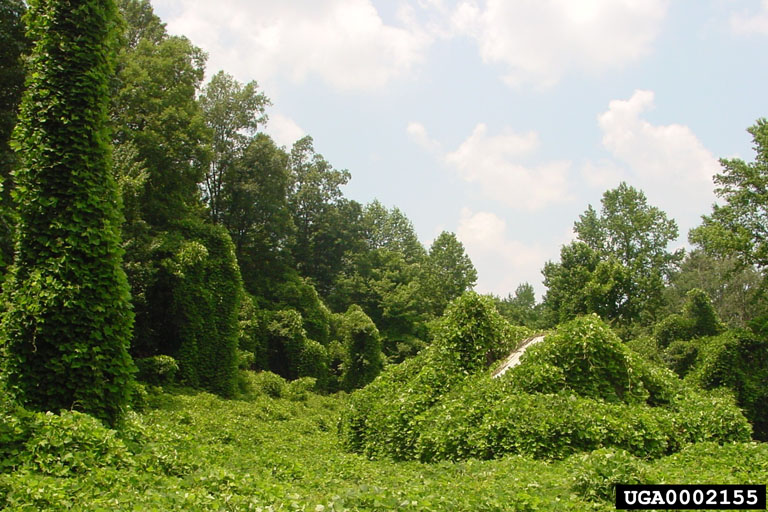 Cellular Respiration:
A process that makes ATP by breaking down carbon-based (carbohydrates/ sugars) when oxygen is present.
Intro to Cellular Respiration
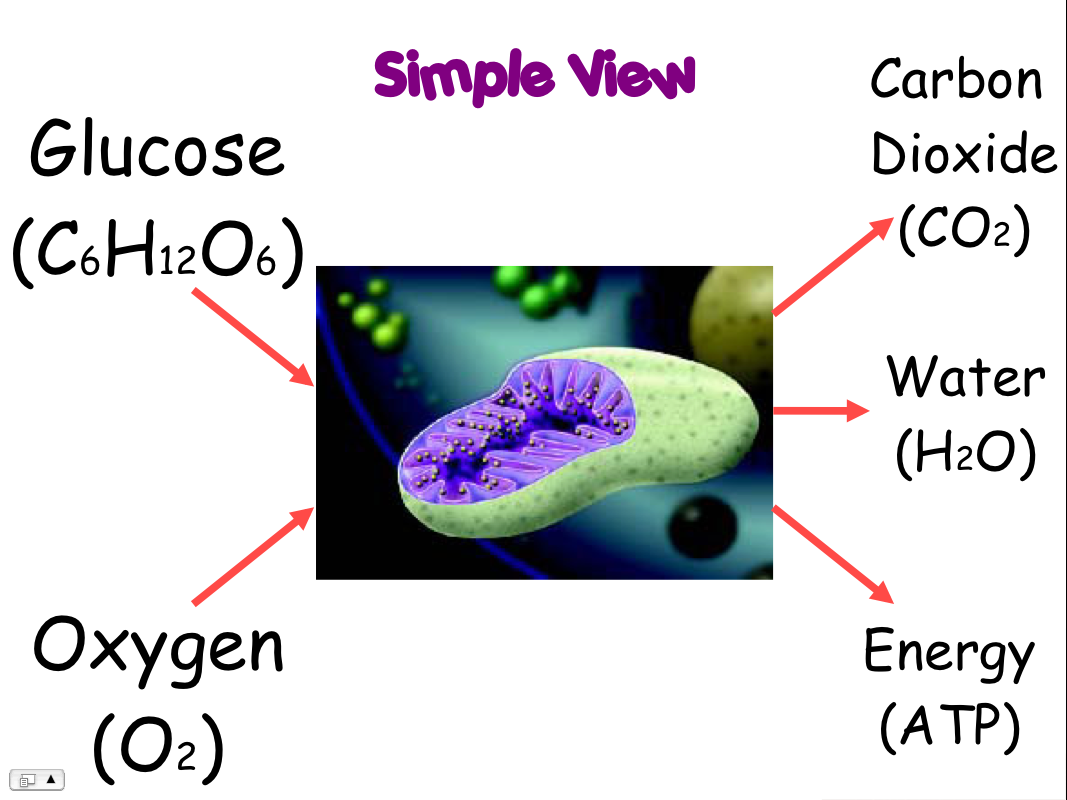 Cellular Respiration
Cellular respiration is the process that converts oxygen and sugar (glucose) into water, carbon dioxide, and energy (ATP).
Respiration Eqn:
6O2 + C6H12O6 → 6CO2 + 6H2O + Energy (ATP)
carbon dioxide
water
oxygen
sugar (glucose)
energy
Reactants
Products
The Mitochondrion: “powerhouse”
Location of cellular respiration
Many exists within a cell 
Was once believed to be a bacteria that was engulfed by another-endosymbiosis 
ATP is made directly from chemical reactions (breaking down food)
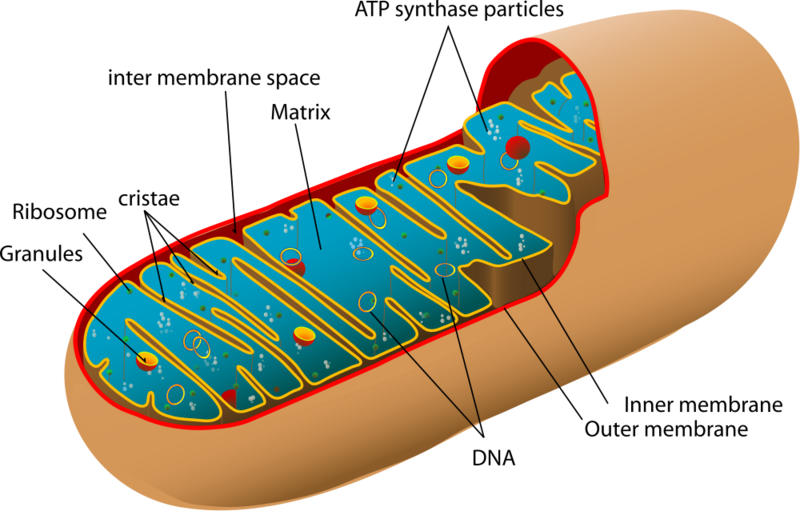 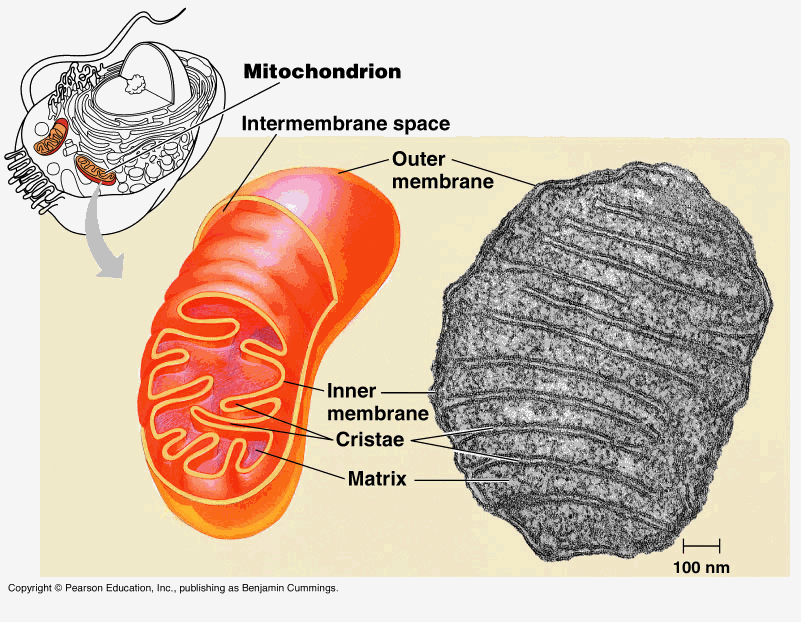 Structure of mitochondrion
Matrix (fluid inside inner membrane)
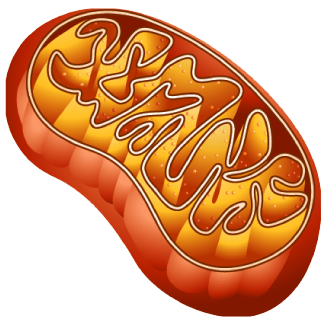 outer membrane
Intermembrane space
inner membrane
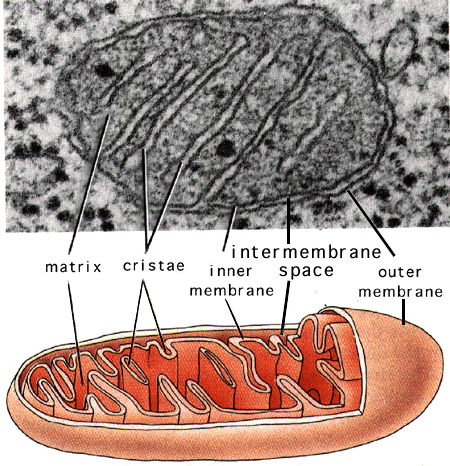 Cellular Respiration and Fermentation
Fermentation:  an anaerobic process that allows glycolysis to continue.
does not make ATP but  allows glycolysis to continue by providing a supply of NAD+
Anaerobic- does not require oxygen
Aerobic-requires oxygen
Lactic acid- fermentation in muscle cells (muscle burn)
Produces foods like cheese, yogurt, bread, wine)
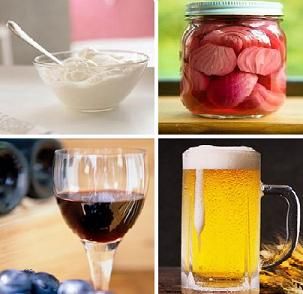 Demo: Effect of Exercise on Cellular Respiration
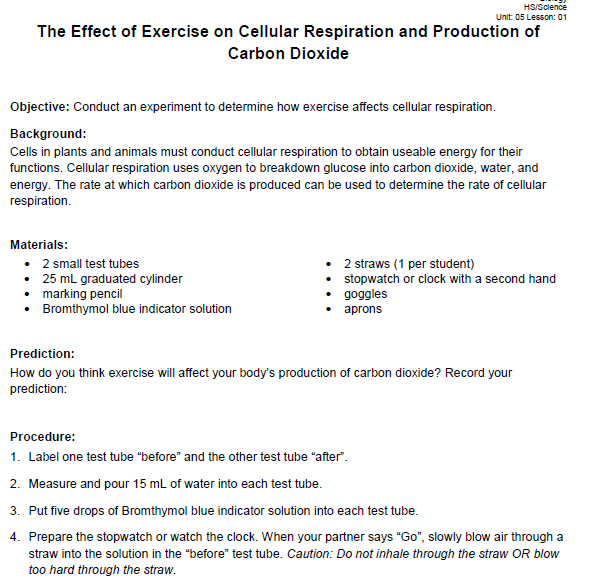 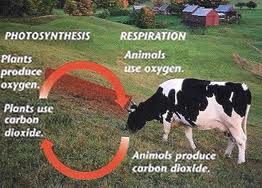 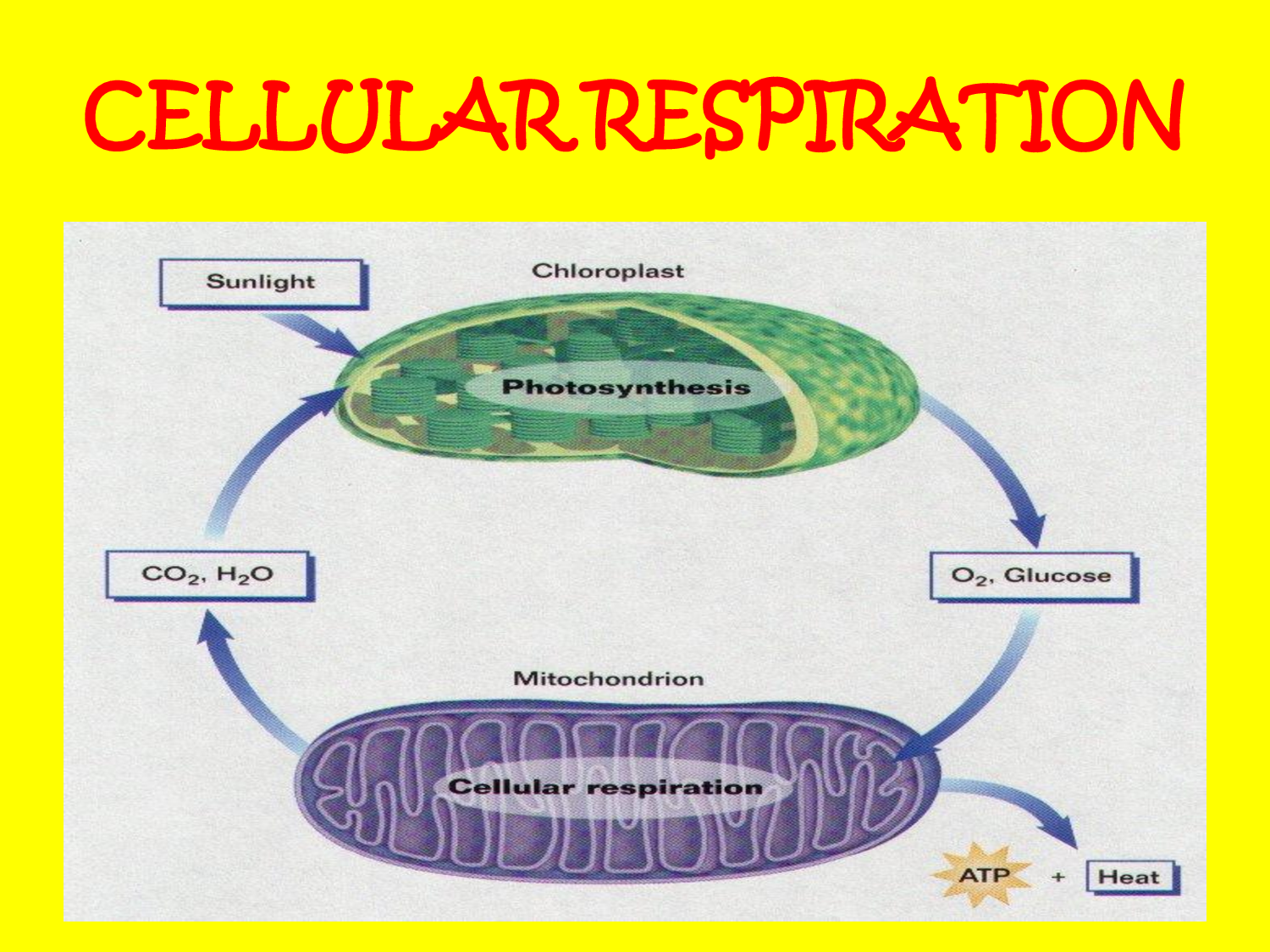 Animation of Cellular Respiration
3 Stages:
1. Glycolysis
Cell’s cytoplasm
2. Kreb’s Cycle aka Citric Acid Cycle
Matrix of the mitochondria
3. Electron Transport 
Inner membrane of mitochondria
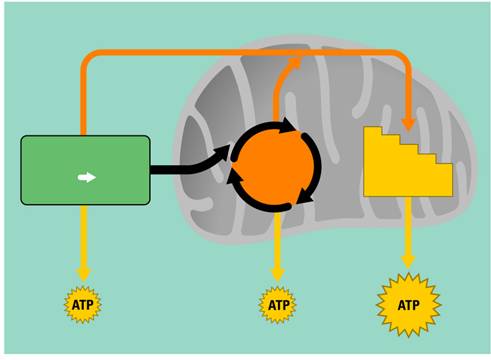 Glucose is split in two
Step 1: Glycolysis
Glyco = glucose (sugar)
Lysis = split or break up
Glycolysis occurs in cytoplasm
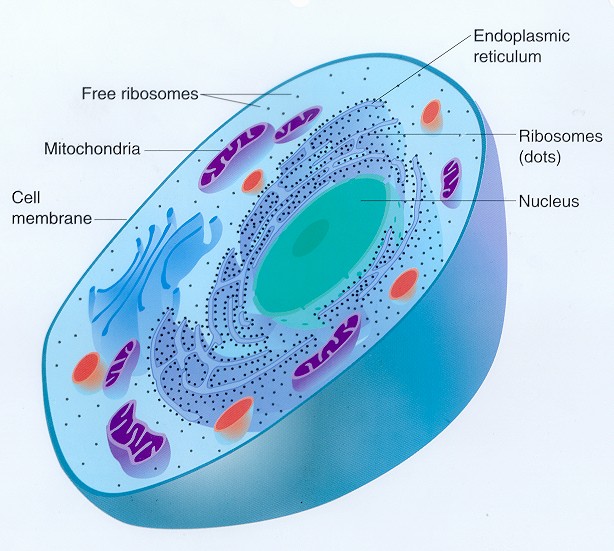 Glycolysis [Stage 1]
How Glycolysis Works
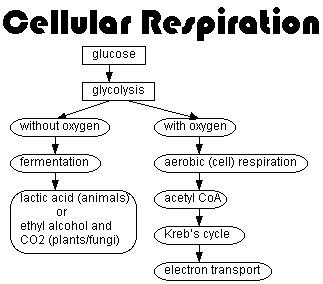 Krebs Cycle (Citric Acid Cycle) [Stage 2]
How the Krebs Cycle works
Krebs/Citric Acid Cycle lesson
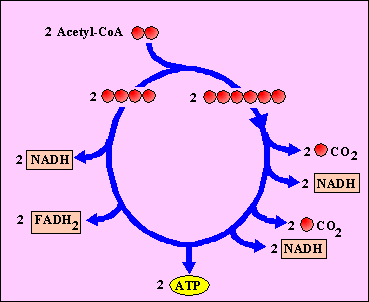 Step 2: Kreb’s Cycle
+
+
Carbon dioxide
Makes CO2
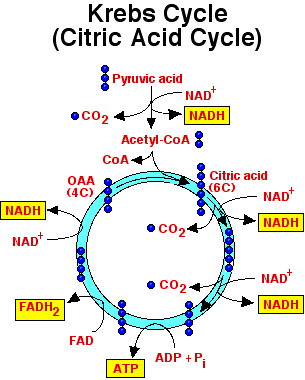 Electron Transport [Stage 3]
ATP Synthesis
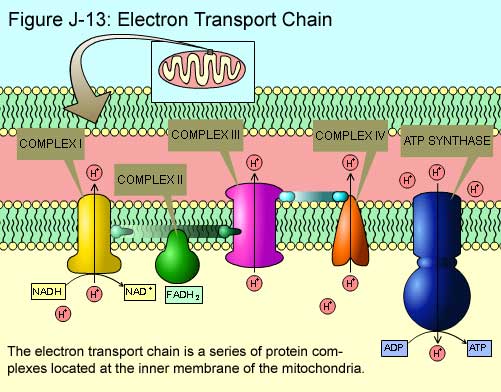 Step 3: Electron Transport Chain
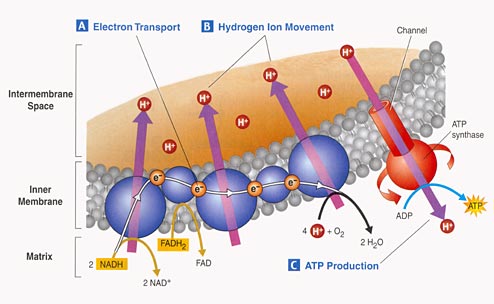 Step 3: Electron Transport Chain (ETC)
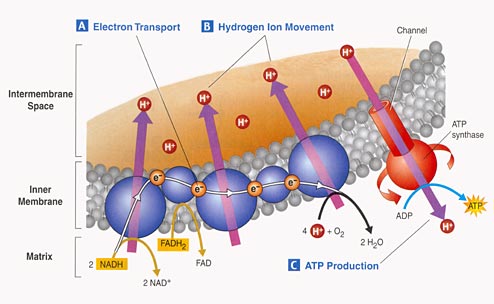 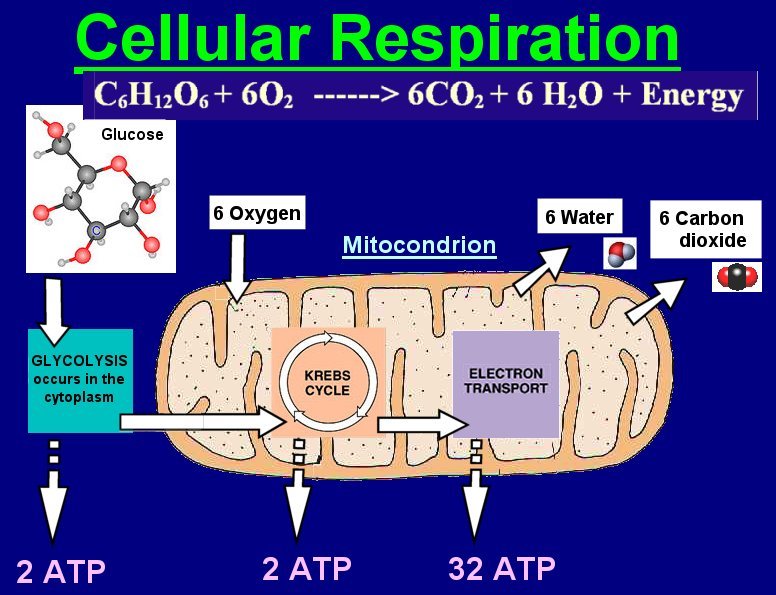 Let’s Wrap it Up- Cellular Respiration
story time
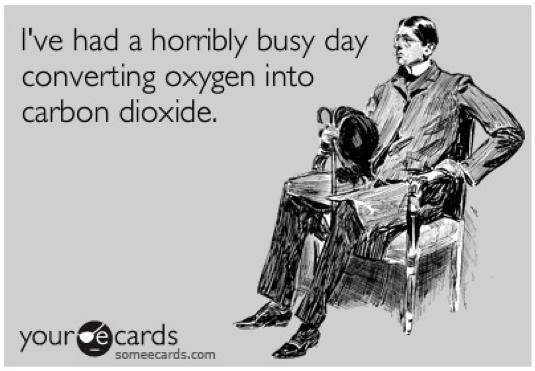